Powerhouse Water Level Instrument Self-Survey Template
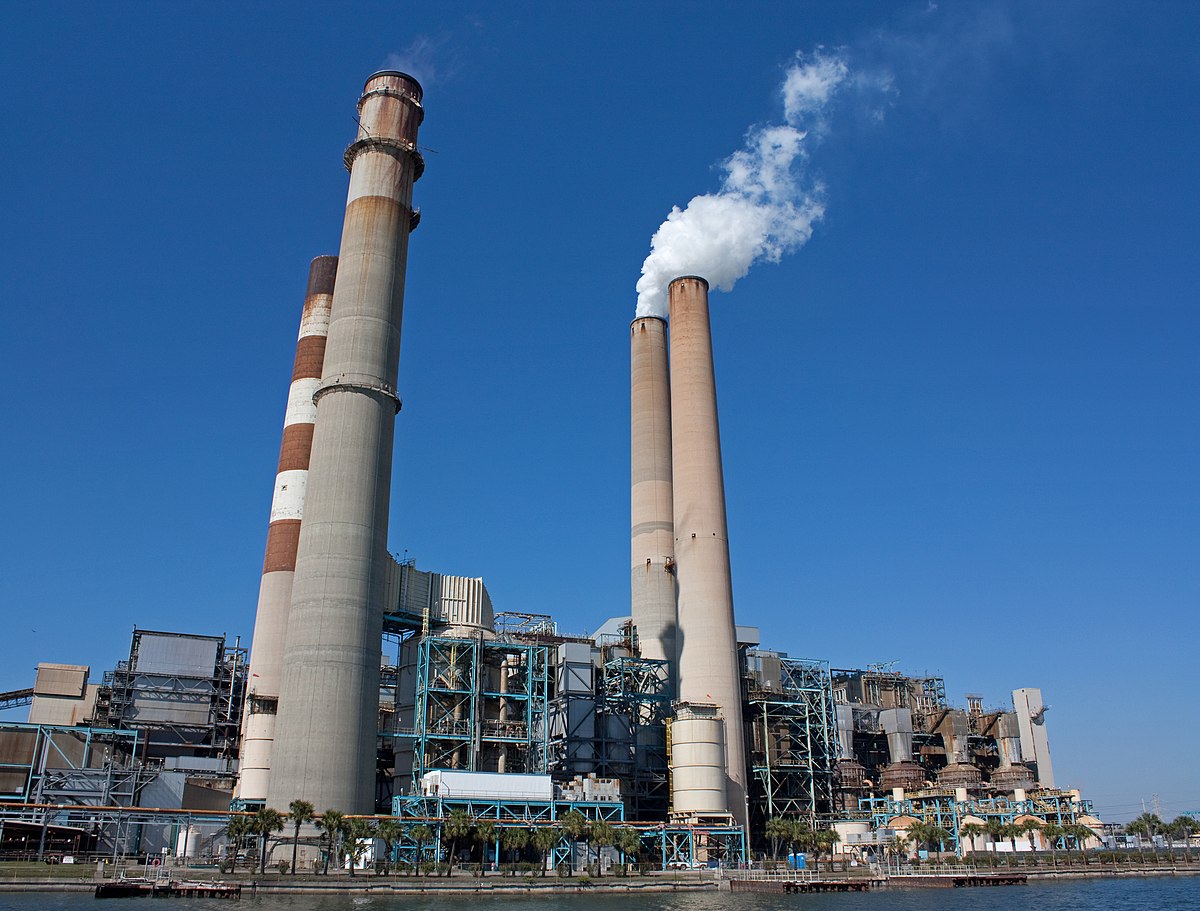 Boiler Drum
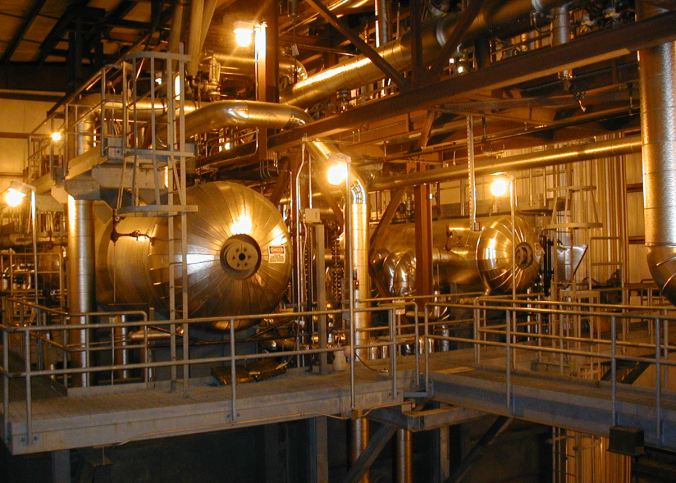 Boiler Self-Survey
Your Boiler Drum Level Instrument Photos & NotesCopy slide as needed
Deaerator
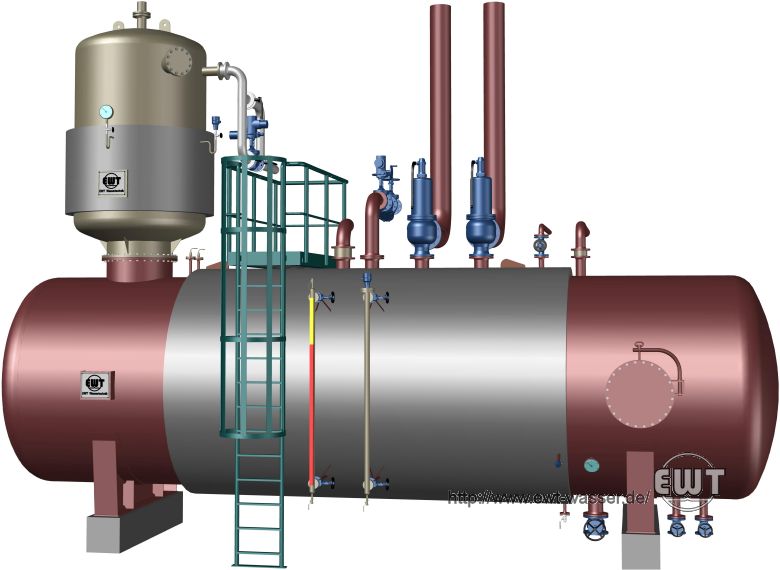 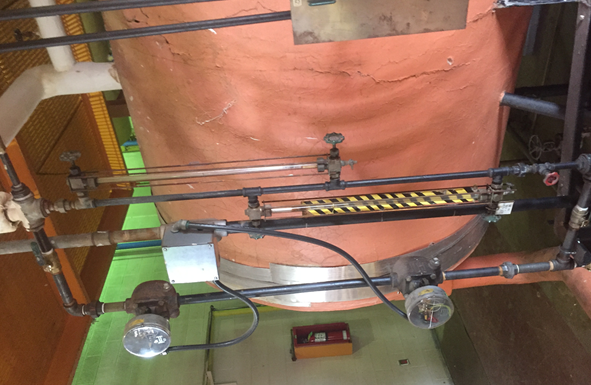 Note: Gage Glass or Magnetic are typical
Deaerator Self-Survey
Your Deaerator Level Instrument Photos & NotesCopy slide as needed
Condensate  & Blowdown Tank
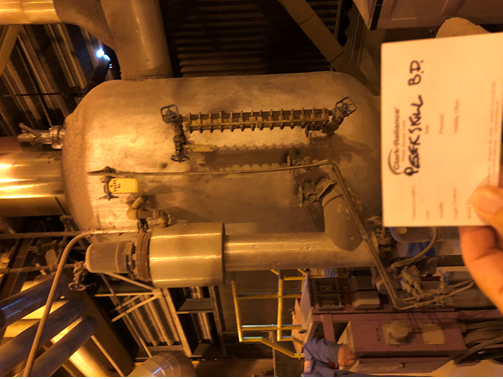 Note: Gage Glass or Magnetic are typical
Tank Self-Survey
Your Condensate and Blowdown Tank  Level Instrument Photos & NotesCopy slide as needed
Feedwater Heater
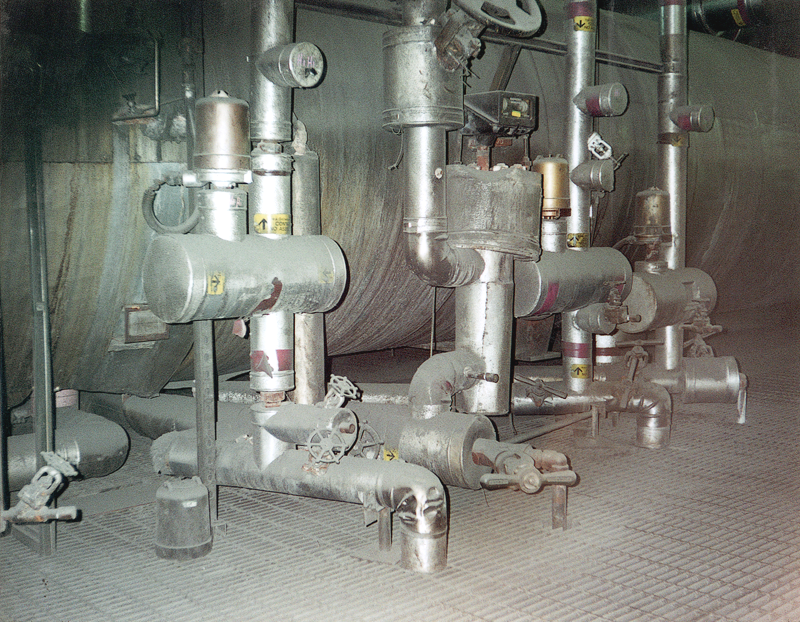 Feedwater Heater Self-Survey
Your Feedwater Heater Instrument Photos & NotesCopy slide as needed